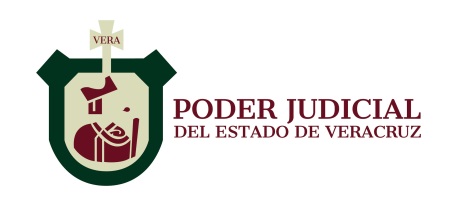 Poder Judicial Del Estado de Veracruz
Consejo de la Judicatura
Dirección General de Administración
N°:
Solicitud de Ingreso/ Refrendo al Padrón de Contratistas.
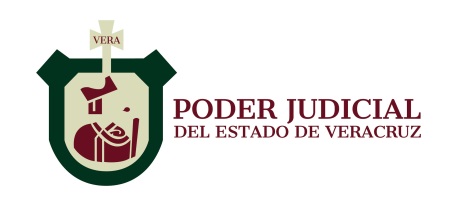 Poder Judicial Del Estado de Veracruz
Consejo de la Judicatura
Dirección General de Administración
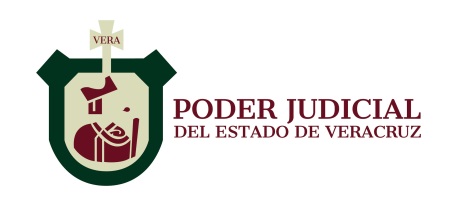 Poder Judicial Del Estado de Veracruz
Consejo de la Judicatura
Dirección General de Administración